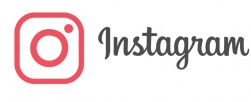 100
Seguidores
50
Seguidos
50 
Publicaciones
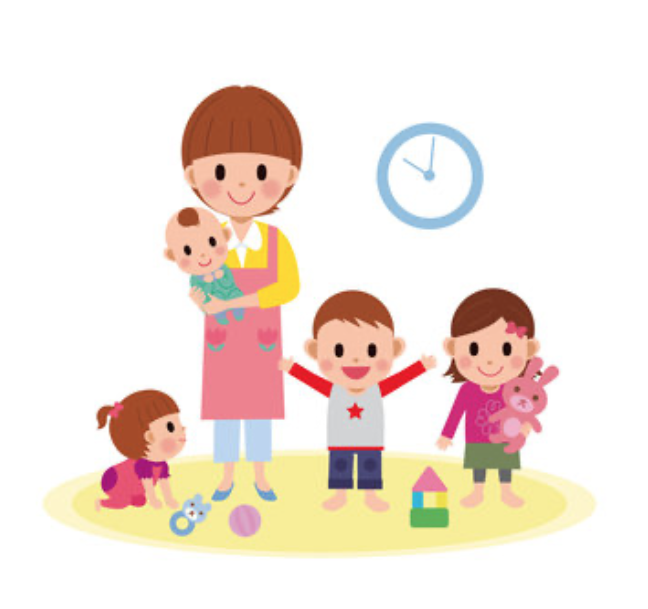 Kinder A Saint Dominic
El mejor colegio
La mejor clase del mundo 🤩. Con los niños y niñas más hermosos, esforzados y divertidos.
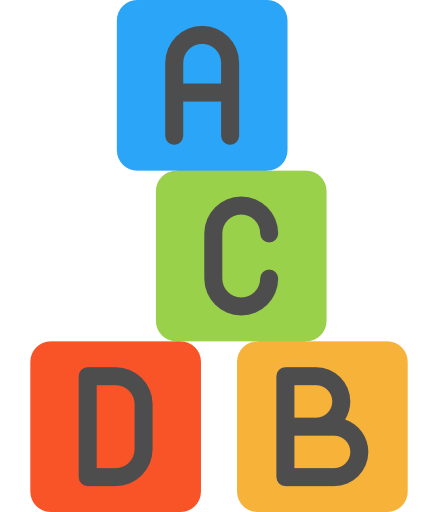 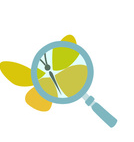 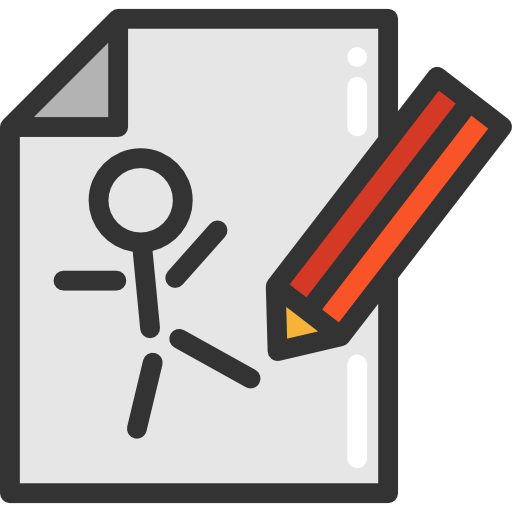 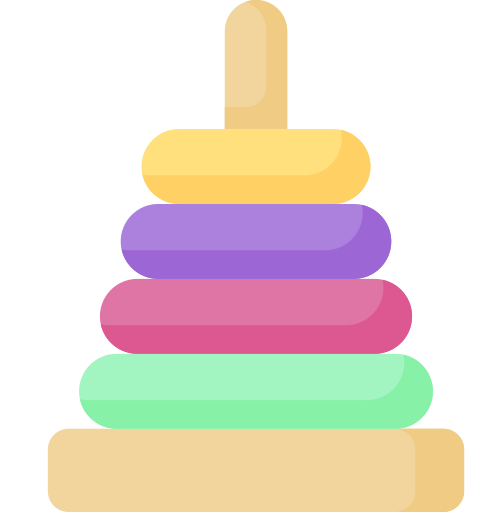 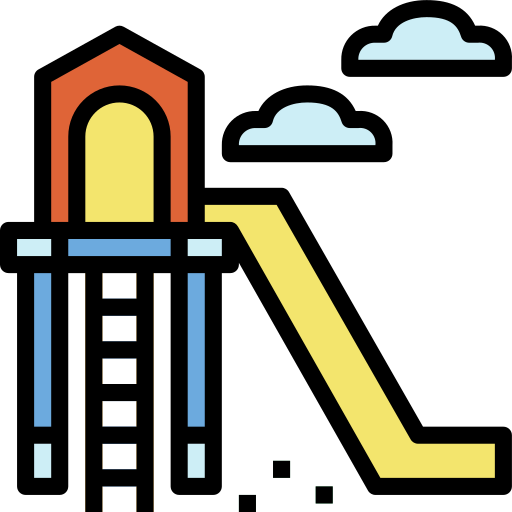 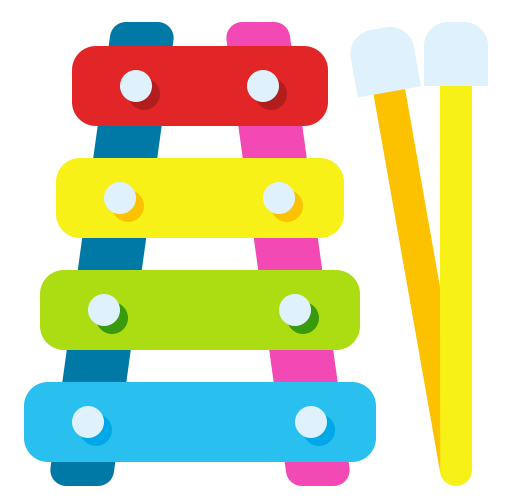 Lenguaje
Arte
Ciencias
Matemática
Música
Juegos
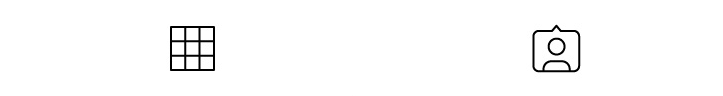 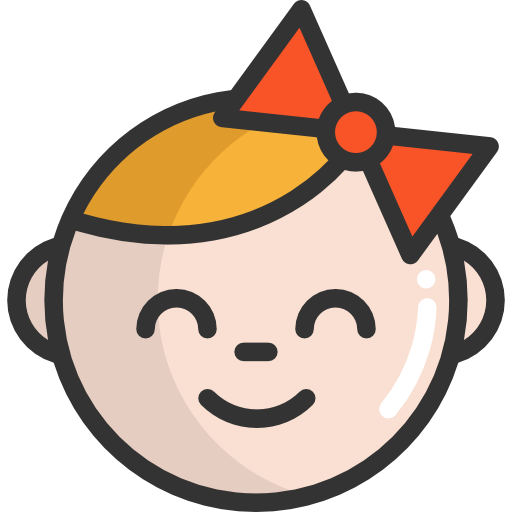 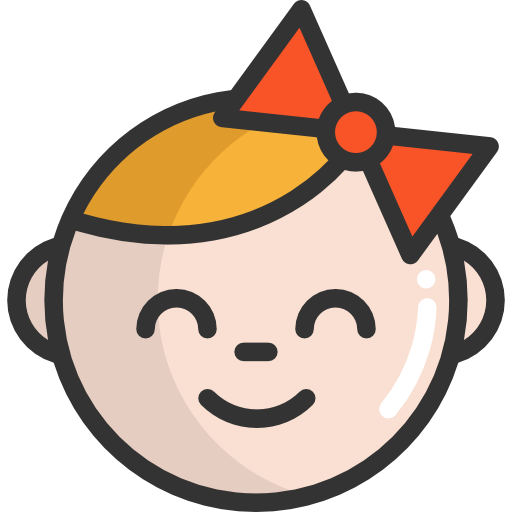 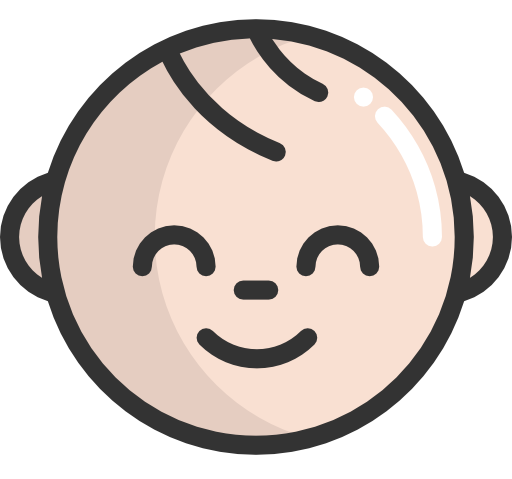 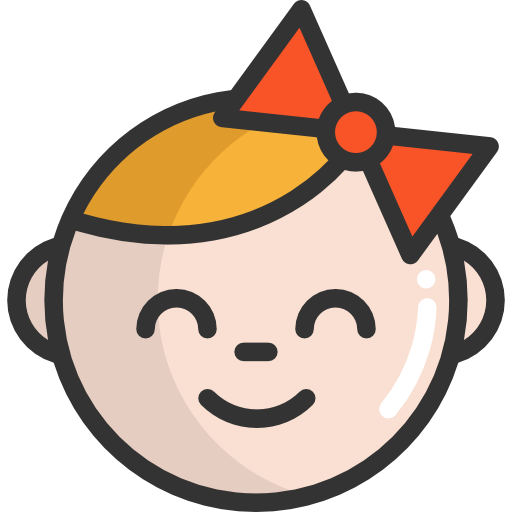 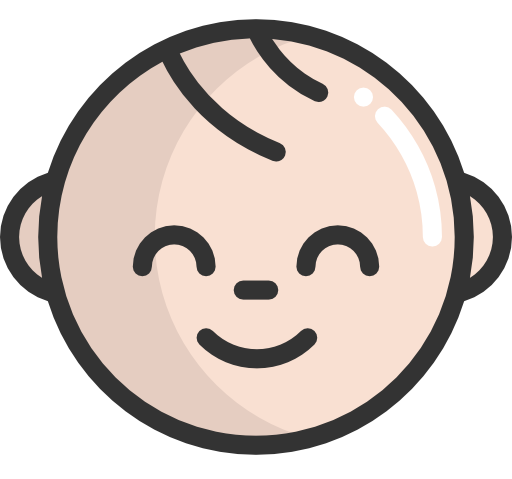 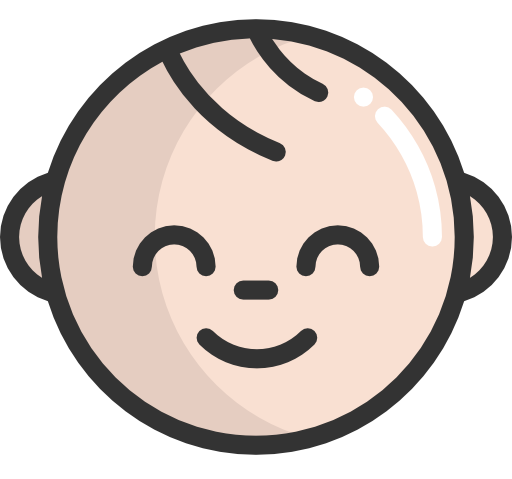 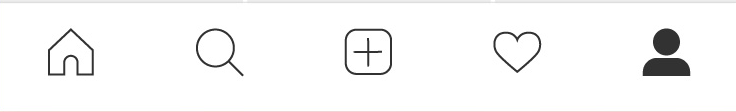 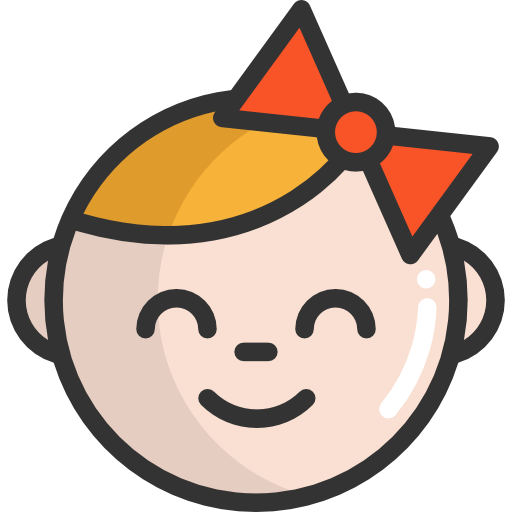 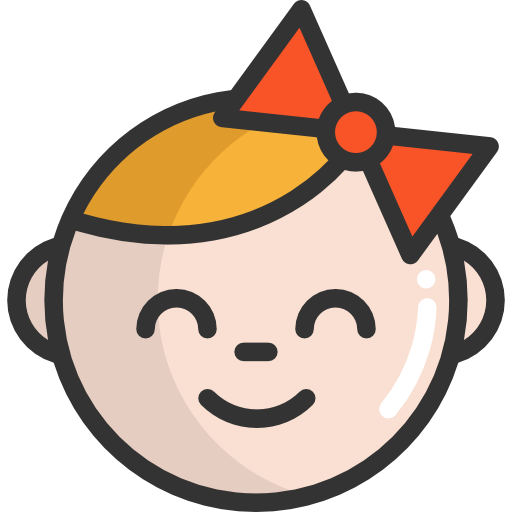 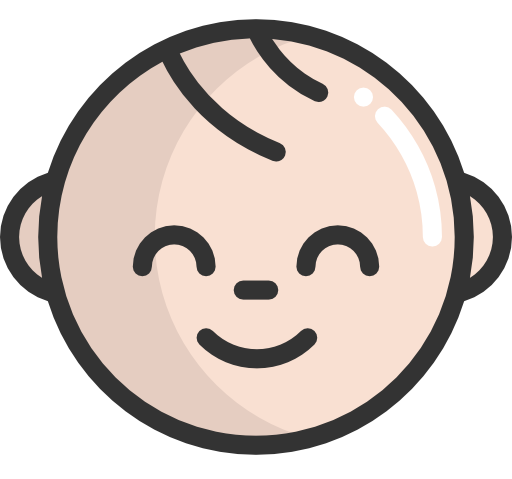 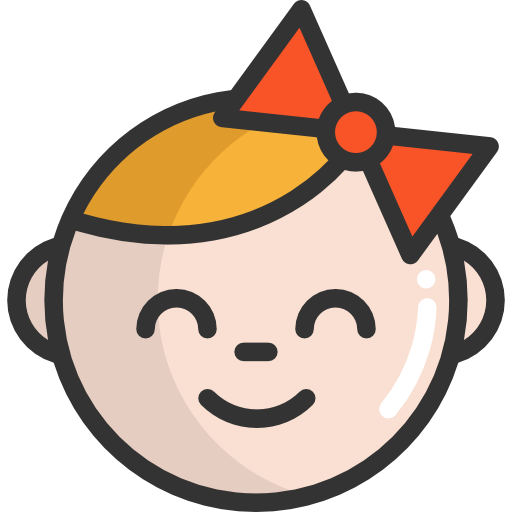 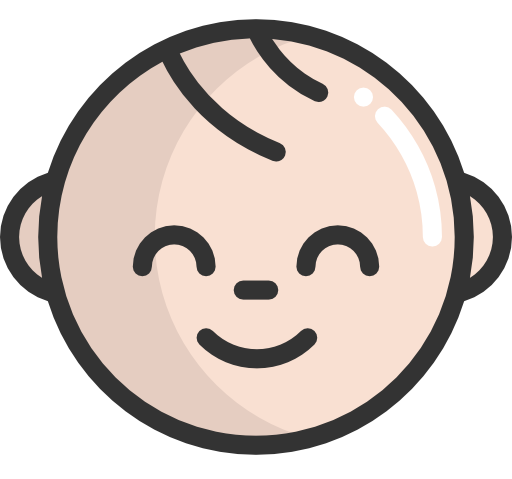 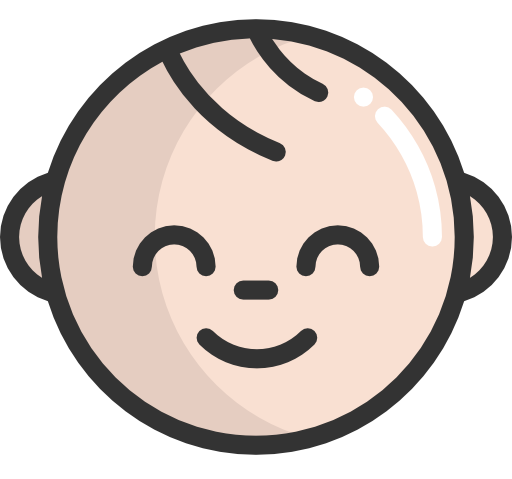 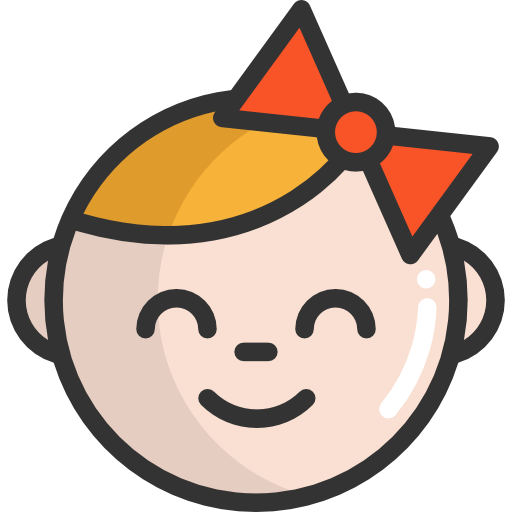 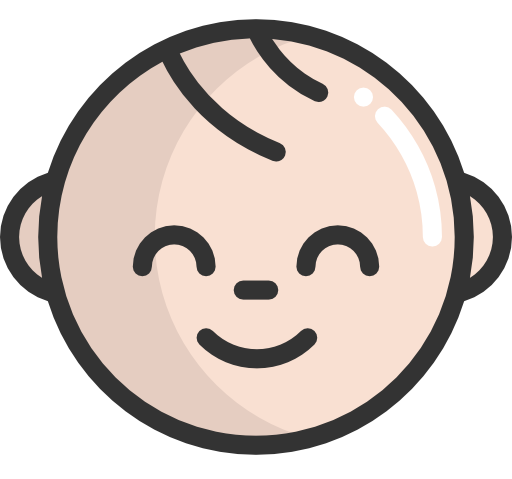 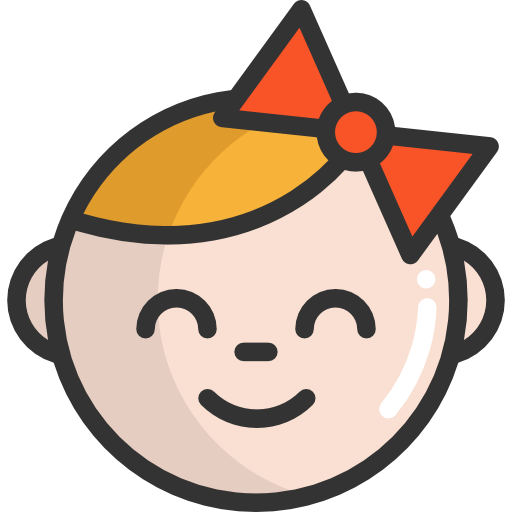 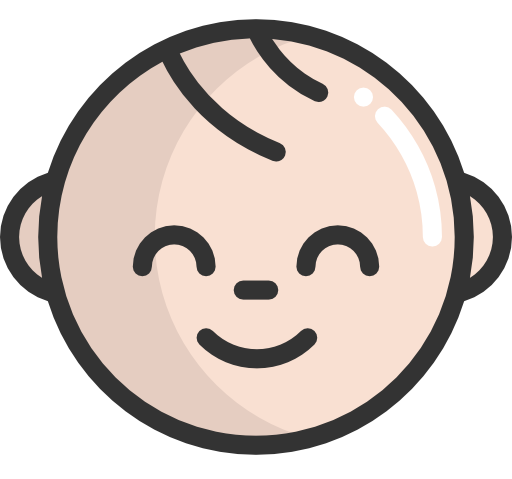 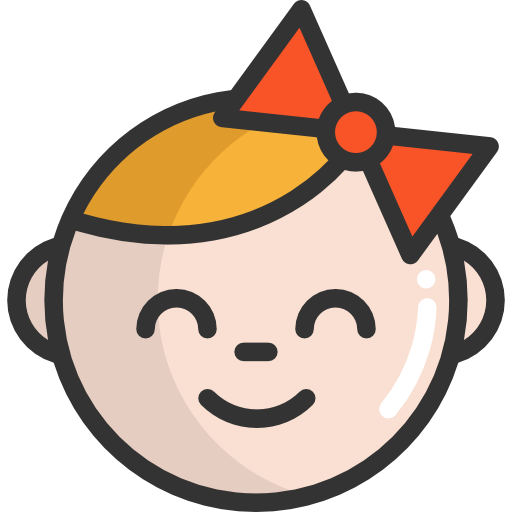 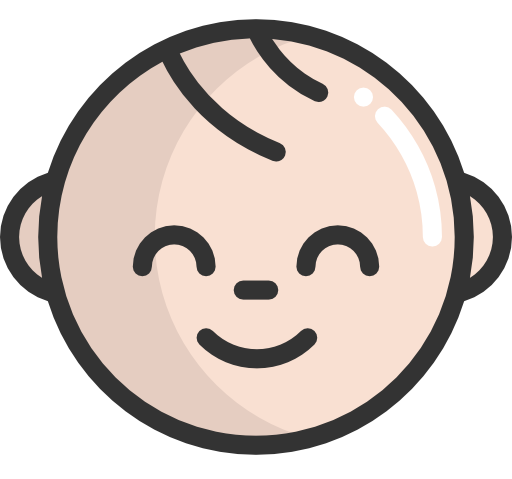 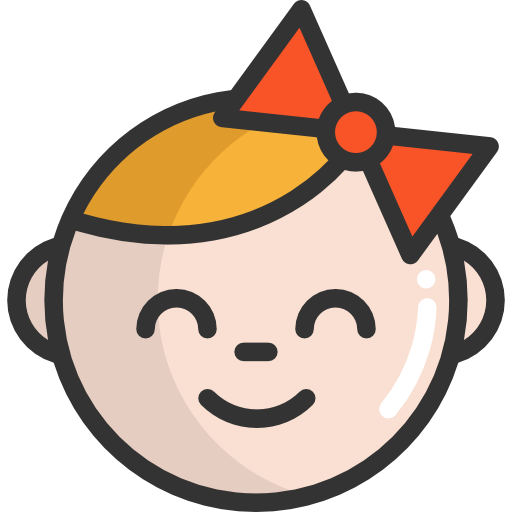 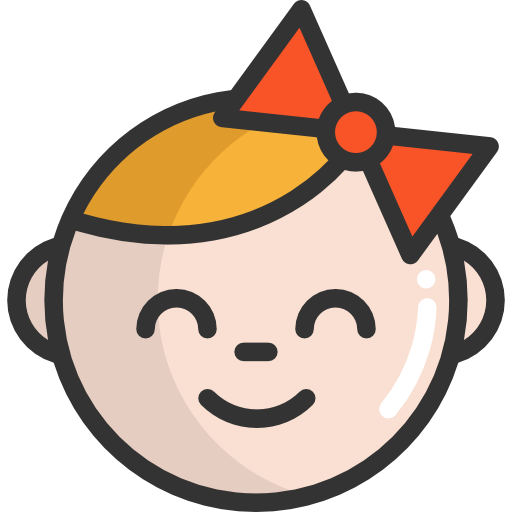 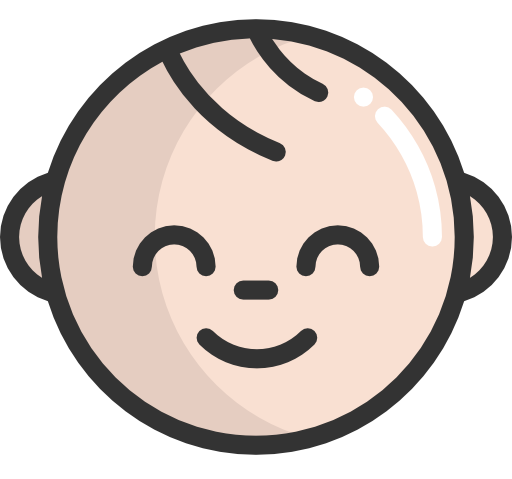 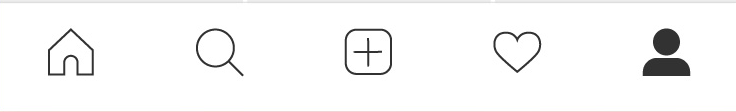 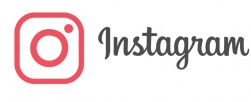 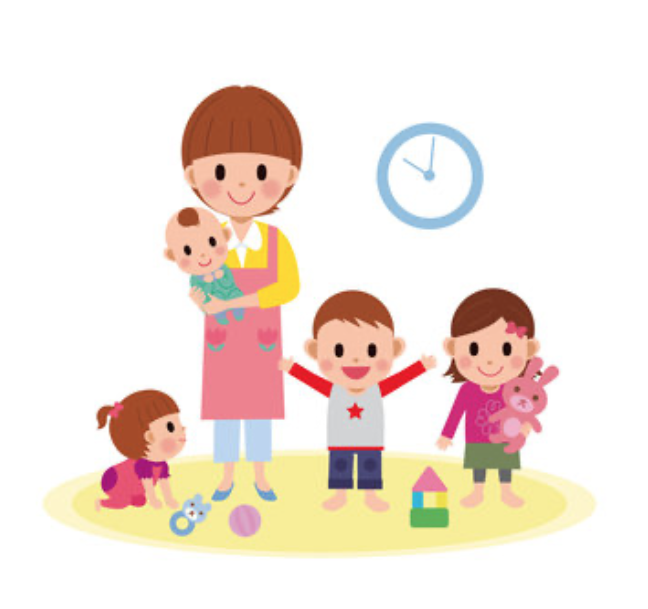 Kinder A Saint Dominic
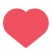 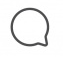 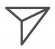 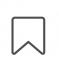 Le gusta a 56 personas
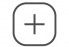 ___________________________________________________________________________________________________________________________________________________________________________________________________________________________________________________________________________________________________________________________________________________________________________________________________________________________________________________________________
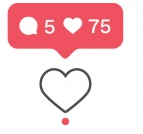 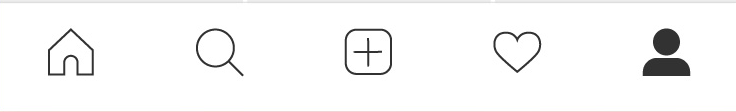 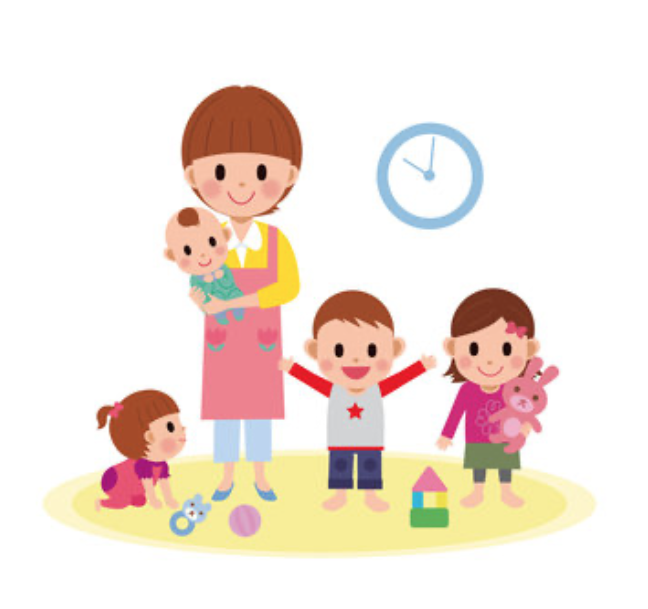